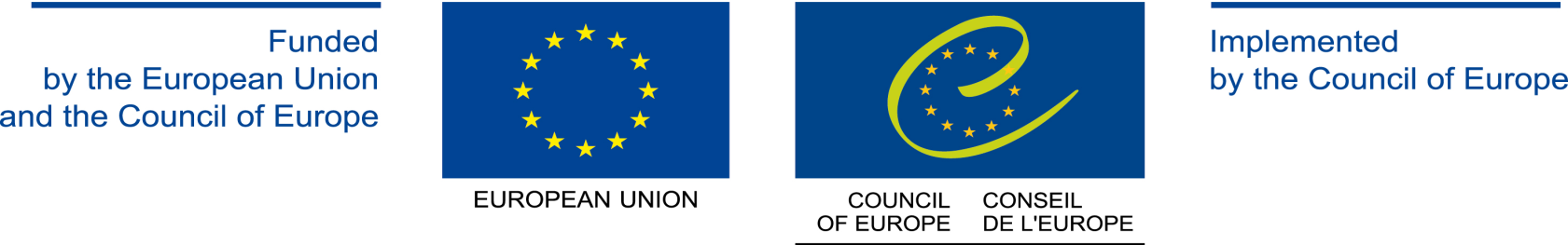 Принцип недискримінації і право на особисте і сімейне життя
Михайло Савчин,д.ю.н., проф. УжНУ,радник голови Конституційного Суду (2008 - 2010), 
директор Центру правотворчості УжНУ,національний тренер з європейських антидискримінаційних стандартів
1. Сутність змісту права на повагу приватного життя
обсяг і зміст захисту;
негативні обов’язки держави; 
позитивні обов’язки держави; 
основні критерії обмеження.
Зміст права на особисте і сімейне життя: справа Niemietz vs. Germany
“29. Суд не вважає, що можливо чи необхідно дати вичерпне визначення поняття “особистого життя”. Було б занадто суворим обмеженням його інтимною сферою, де кожний може жити своїм власним особистим життям, як він бажає, і тим самим цілком виключити зовнішній світ з неї.  Повага особистого життя повинна також включати до деякої міри право встановлювати і розвивати відносини з іншими людьми. 
Більше того, здається, немає принципових підстав, щоб поняття “особистого життя” виключало професійну діяльність і діяльність ділового характеру; саме у своїй роботі більшість людей має велику можливість розвивати відносини з зовнішнім світом”.
Зміст права на особисте і сімейне життя: Рішення КСУ у справі К.Г. Устименка  № 5-зп від 30.10.1997 р.
Право на інформацію із право знайомитися з відомостями про неї в органах публічної влади, установах і організаціях публічного права, якщо ці відомості не є державною або іншою захищеною законом таємницею. Зокрема, медична інформація з обмеженим доступом (свідчення про стан здоров’я людини, історію її хвороби, про мету запропонованих досліджень і лікувальних заходів, прогноз можливого розвитку захворювання) може бути видана лікарем на вимогу пацієнта, членів його сім’ї або законних представників повністю і в доступній формі. Разом з тим, лікар може обмежити надання пацієнтові такої інформації у повному об’ємі, коли повна інформація може зашкодити пацієнтові; таку інформацію лікар може надати у повному об’ємі для членів сім’ї або законних представників пацієнта.
2. Структурні елементи права на повагу приватного життя
інформаційна;
фізіологічна,
комунікативна, 
просторова приватність;
право на самовизначення як особлива складова приватності особи.
3.А. Право на повагу до сімейного життя, професії чи роду заняття особи.
Конституційний принцип рівності не виключає можливості законодавця при регулюванні трудових відносин  встановлювати певні  відмінності у правовому статусі осіб, які належать до різних за родом і умовами діяльності категорій, у тому числі вводити особливі правила, що стосуються підстав і умов заміщення окремих  посад, якщо цього вимагає характер професійної діяльності. 
Так, з урахуванням особливого (специфічного) характеру діяльності законодавством України встановлено певні відмінності, зокрема граничні вікові обмеження на зайняття посад, щодо державних службовців (працівників правоохоронних органів), військовослужбовців, працівників, які перебувають на службі в органах місцевого самоврядування, тощо. 
Рішення КСУ № 14-рп/2004 справі про граничний вік кандидата на посаду керівника вищого навчального закладу
Рішення КСУ № 14-рп/2004 : про легітимність мети, спрямоване на обмеження доступу на посаду керівника ВНЗ
Ні положення Закону , ні позиції органів державної влади щодо встановленого граничного - шістдесятип'ятирічного - віку для кандидата на посаду керівника вищого навчального закладу третього або четвертого рівня акредитації не дають змоги визначити мету встановлення такого обмеження. Але при будь-яких можливих цілях, які можуть випливати із Закону , встановлене обмеження не може бути визнане виправданим, обґрунтованим та справедливим. Принаймні є менш обтяжливі шляхи досягнення цих цілей, ніж автоматичне безпідставне позбавлення громадян можливості брати участь у балотуванні на посаду керівника вищого навчального закладу при досягненні шістдесятип'ятирічного віку. 
Оспорюване положення Закону позбавляє можливості осіб, які досягли шістдесятип'ятирічного віку, балотуватися на посаду керівника вищого навчального закладу третього або четвертого рівня акредитації без врахування їх здібностей, досвіду, рівня наукової кваліфікації, зокрема наявності наукового ступеня доктора або кандидата наук, вченого звання професора, науково-творчого потенціалу, авторитету в середовищі науково-педагогічної громадськості, ділових та інших якостей, стану здоров'я тощо.
Рішення КСУ № 14-рп/2004 : диференціація правового регулювання та обґрунтування різниці у поводженні
Для науково-педагогічних працівників, крім керівників вищих навчальних закладів третього та четвертого рівнів акредитації і керівників факультетів цих закладів, граничних вікових обмежень Законом  не встановлено. 
Але робота керівників вищих навчальних закладів третього та четвертого рівнів акредитації, як і всіх інших науково-педагогічних працівників, незалежно від посад, які вони займають, не обумовлена особливими вимогами, умовами або правилами професійної діяльності, які б слугували об'єктивним обґрунтуванням встановлення вікових обмежень для її виконання.
3.Б. Поняття членів сім’ї і близьких родичів
Стосовно поняття "член сім'ї" КСУ виходить з об'єктивної відмінності його змісту залежно від галузі законодавства. Використаний законодавцем підхід до визначення членів сім'ї стосовно інших правовідносин за аналогією можна застосувати і для тлумачення поняття "член сім'ї" у контексті пункту 6 статті 12 Закону України "Про соціальний і правовий захист військовослужбовців та членів їх сімей« , частин четвертої і п'ятої статті 22 Закону України "Про міліцію«  та частини шостої статті 22 Закону України "Про пожежну безпеку" . Наведені правові норми дають підстави для диференціації членів сімей взагалі, членів сімей, які перебувають на утриманні або проживають з суб'єктами права на пільги щодо оплати користування житлом і комунальними послугами, на дві групи.
Рішення КСУ № 5-рп/99 у справі про офіційне тлумачення терміна "член сім'ї"
3.В. Особливі випадки: етнічна приналежність: D.H. and Others v. the Czech Republic (2007 г.)
Заявники, школярі циганського походження, були поміщені в «спеціальні школи», призначені для дітей з утрудненнями в придбанні знань, і не мали можливості відвідувати «звичайні» школи.
Заявники стверджували, що приміщення їх у спеціальні школи було дискримінаційним щодо користування правом на освіту, з причини їх етнічного походження, що порушило Статтю 15, розглянуту в поєднанні зі Статтею 2 Протоколу 1 (право на освіта). 
Вони заявили, що до них було застосовано нерівне звернення в освітній сфері в порівнянні з дітьми нециганского походження. Різниця в обігу полягала в тому, що їхніх дітей поміщали в спеціальні школи без достатнього обґрунтування, де вони почали освіту значно гіршої якості, ніж у звичайних школах, і в результаті чого вони могли здобувати середню освіту тільки в спеціальних професійно-технічних центрах.
4. Право на шлюб (стаття 12 Конвенції)
обсяг і зміст; 
негативні і позитивні обов’язки держави; 
свобода розсуду національних держав та міжнародні тенденції; 
розрізнення права на створення шлюбу і сім’ї.
Дякую за увагу!
Михайло Савчин,д.ю.н., проф., 
директор Центру правотворчості УжНУ
msavchyn@bigmir.net